Time Management
Essential Skills Training
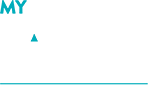 [Speaker Notes: SAY: Welcome to the Essential Skills – Time Management course.]
Course Objectives
Objective 1
Objective 4
Objective 2
Objective 3
Recognize the benefits of time management
Define time management
Explain what time management looks like in the workplace
Identify tips for effective time management
[Speaker Notes: SAY: The objectives for this course include:
Define time management
Recognize the benefits of time management
Identify tips for effective time management
Explain what time management looks like in the workplace

Let’s move forward and talk about the course topics.]
Course Topics
This course will cover the following topics:
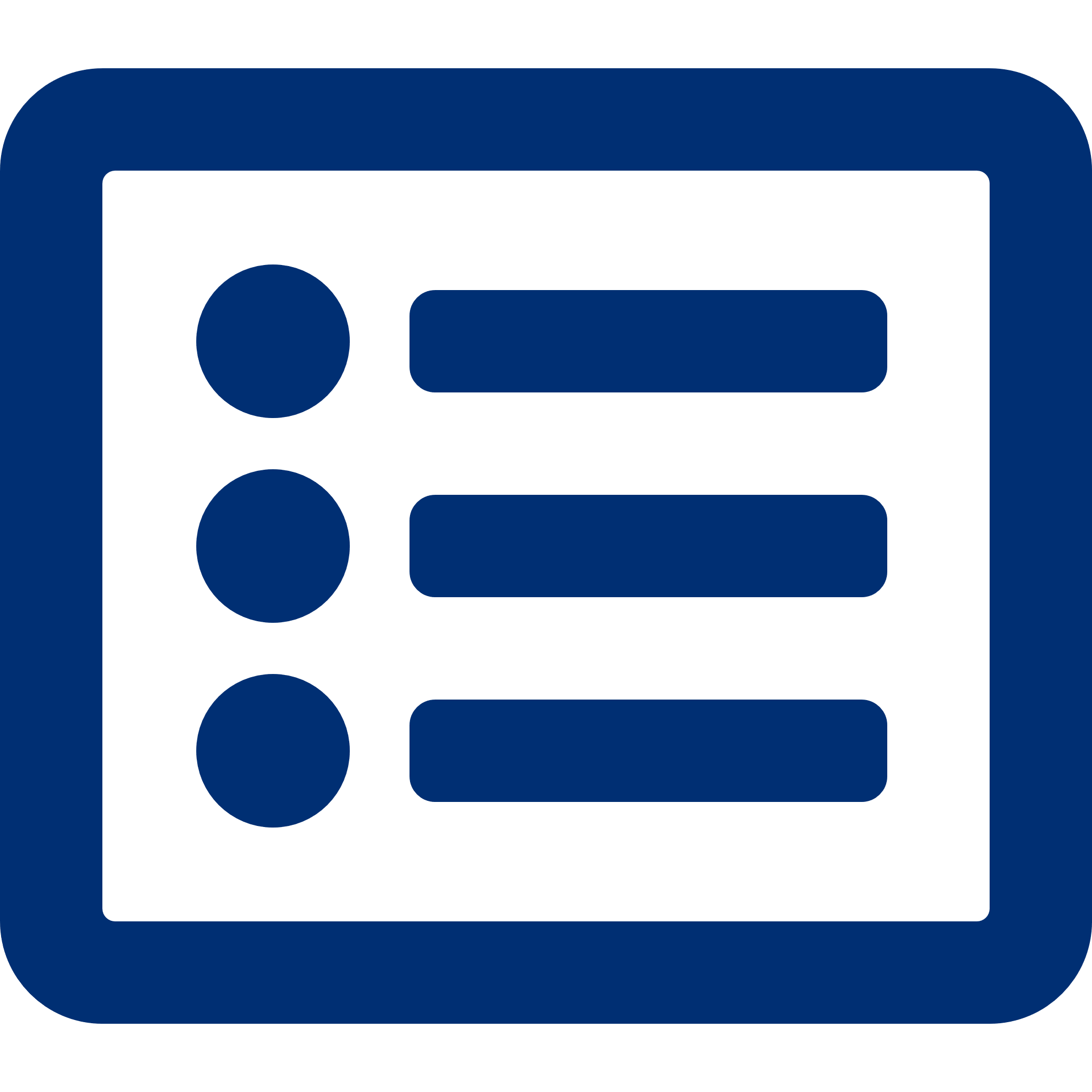 What is Time Management?
Benefits of Time Management
Tips for Effective Time Management
Time Management in the Workplace
[Speaker Notes: SAY: This course will cover the following topics:
What is Time Management?
Benefits of Time Management
Tips for Effective Time Management
Time Management in the Workplace

Let’s begin by defining what is time management.]
What is Time Management?
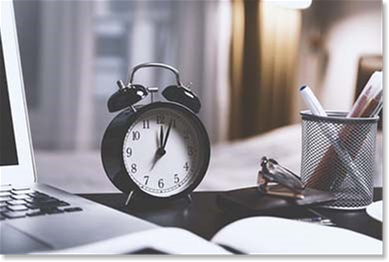 As a professional, you must be punctual and dependable.
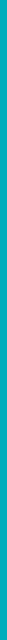 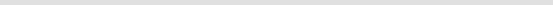 Coworkers rely on you
To be reliable, you have to report to work on time and be ready to work
Only commit to work that you’ll be able
to complete
Be prepared to work with others if needed
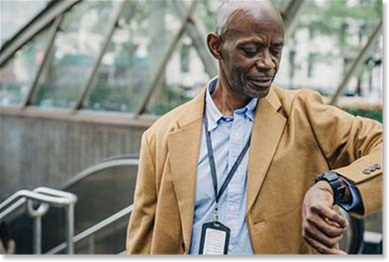 [Speaker Notes: SAY: As a professional, you must be punctual and dependable. Your coworkers rely on you, and to be reliable, you have to report to work on time and be ready to work. It’s also important to only commit to work that you are sure you’ll be able to complete and be prepared to work with others if needed to get the job done. 

So, with all that in mind, what exactly is time management?]
What is Time Management?
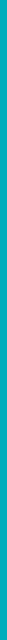 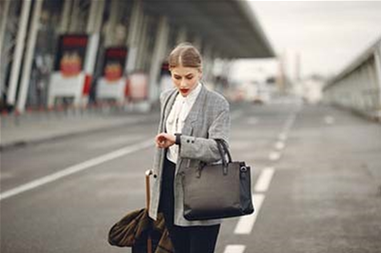 Time management is defined as:
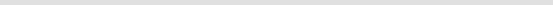 The ability to use one's time effectively or productively, especially at work. ‘Time management is the key to efficient working.’ 

It is a juggling act of various things that help you increase efficiency and strike a better work-life balance.
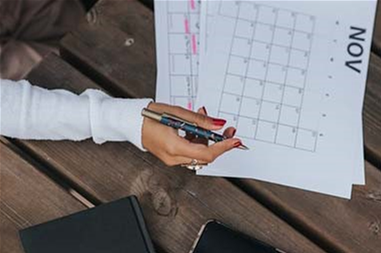 [Speaker Notes: SAY: The ability to use one's time effectively or productively, especially at work. ‘Time management is the key to efficient working.’ It is a juggling act of various things that help you increase efficiency and strike a better work-life balance.]
What is Time Management?
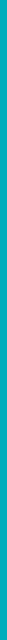 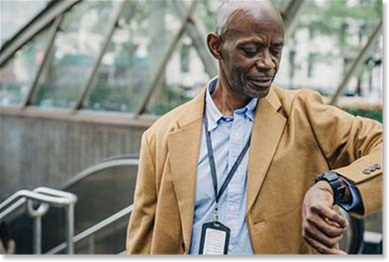 What exactly is time management?
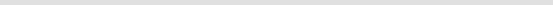 Have you ever experienced a time when you were depending on someone, and he or she was either late or didn’t show up?
How about when you were counting on someone, and he or she didn’t follow through? How did that make you feel?
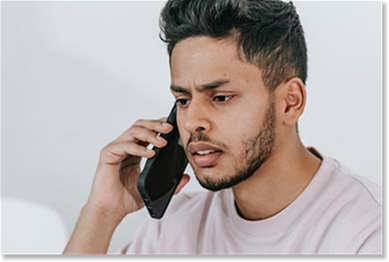 [Speaker Notes: SAY: Have you ever experienced a time when you were depending on someone, and he or she was either late or didn’t show up? How about a time when you were counting on someone to do something, and he or she didn’t follow through with the commitment? How did that make you feel? 

DISCUSS]
What is Time Management?
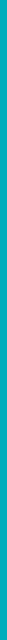 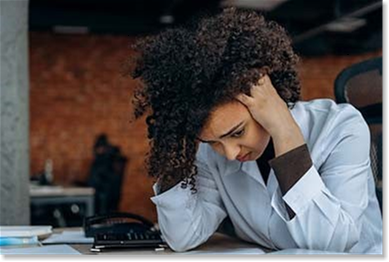 What exactly is time management?
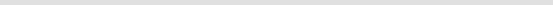 We all get frustrated when people are late or fail to do what they said they would. 
There are times when events occur that prevent people from keeping their commitments.
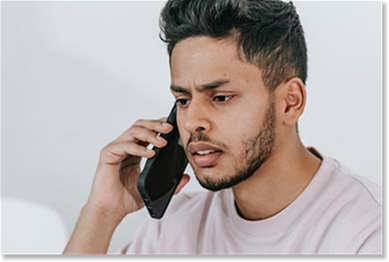 Wouldn’t it be great if you were the person your team could depend on to do a job and be punctual?
[Speaker Notes: SAY: Sure, we all get frustrated when people are late to an event or fail to do what they said they would. And, of course, there are times when events occur that prevent people from keeping their commitments. However, try to think of a time where you were the one who wasn’t punctual or dependable. How do you think that made the other people feel? It may be easy to think of situations in which you were let down, but we often forget when we have done the same things to others. 

Wouldn’t it be great if you were the person your team could depend on to do a job and be punctual?]
Less wasted time on trivial tasks or activities. Ability to prioritize is also a desirable quality for an employer.
Better able to achieve goals and objectives in shorter length of time.
To reduce anxiety, create and follow a schedule. Also, create a to-do list. Checking items off shows progress.
Gives you extra time to spend on hobbies or other personal pursuits.
Benefits of Time Management
Time management offers several benefits to your personal life such as:
More opportunities
Achieve goals
Stress relief
More time
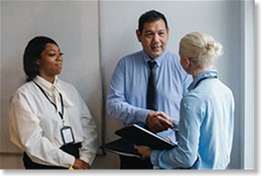 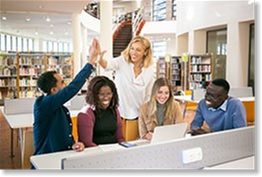 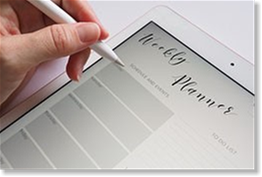 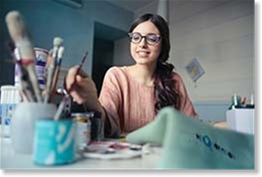 [Speaker Notes: SAY: The ability to manage your time effectively is important and it also offers several benefits to your personal life such as:

CLICK: 
Stress relief
To reduce anxiety, create and follow a task schedule. As you check items off of your “to do” list, you can see that you’re making tangible progress. This can also help you avoid feeling stressed out or worried about whether you’re getting things done.

CLICK: 
More time
Good time management gives you extra time to spend in your daily life. Make it a priority to have more time to spend and enjoy your hobbies or other personal pursuits.

CLICK: 
More opportunities
Managing time well leads to more opportunities and you waste less time on trivial tasks or activities. Good time management skills are also key qualities that employers look for. The ability to prioritize and manage your work commitments is extremely desirable for any organization.

CLICK: 
Achieve goals
Individuals who practice good time management are able to better achieve goals and objectives in a shorter length of time.

Now that we’ve talked about some benefits, let’s talk about some consequences of poor time management next.]
Consequences of Poor Time Management
Some consequences of poor time management include:
Poor reputation
Wasted time
Poor workflow
Loss of control
Poor quality of work
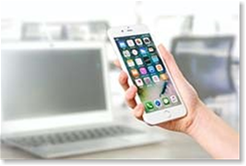 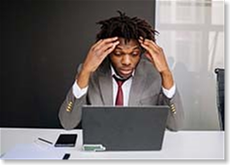 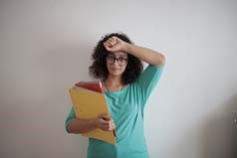 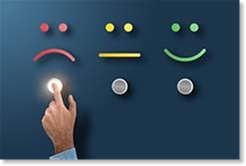 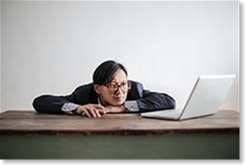 Inability to plan ahead leads to poor efficiency and lower productivity
One example is using social media while doing an assignment
By not knowing what next task is, you suffer from loss of control
Makes quality of work suffer
Expectations and perceptions of you may be affected
[Speaker Notes: SAY: Some consequences of poor time management include:

CLICK:
Poor workflow
The inability to plan ahead and stick to your goals leads to poor efficiency and lower productivity. For example, if there are several important tasks to complete, an effective plan would be to do the related tasks together or sequentially. However, if you don’t plan ahead, you could end up having to jump back and forth, or even backtrack, in order to do your work. 

CLICK:
Wasted time
Poor time management results in wasted time. One example is to talk to friends on social media while doing an assignment. In this case you are distracting yourself and wasting time rather than getting the assignment done.

CLICK:
Loss of control
By not knowing what the next task is, you suffer from loss of control, and this can contribute to higher stress levels and anxiety.

CLICK:
Poor quality of work
Poor time management typically makes the quality of your work suffer. For example, having to rush to complete tasks at the last minute usually compromises quality.

CLICK:
Poor reputation
If clients or your employer cannot rely on you to complete tasks in a timely manner, their expectations and perceptions of you are adversely affected. If a client cannot rely on you to get something done on time, they will likely take their business elsewhere.]
Set goals
Tips for Effective Time Management
Here are some ways to manage time effectively:
Set goals that are achievable and measurable
Use SMART method: Specific, Measurable, Attainable, Relevant, and Timely
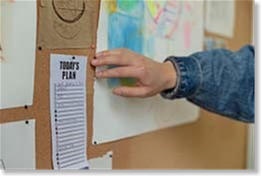 [Speaker Notes: SAY: After considering the benefits of time management, let’s look at some ways to manage time effectively:

Set goals 
Set goals that are achievable and measurable. Use the SMART method. This is where the goals you set are Specific, Measurable, Attainable, Relevant, and Timely.]
Set goals
Prioritize
Tips for Effective Time Management
Here are some ways to manage time effectively:
Prioritize based on importance and urgency
Important and urgent: Do these right away
Important but not urgent: Decide when to do these 
Urgent but not important: Delegate if possible
Not urgent and not important: Set aside to do later
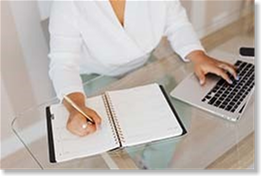 [Speaker Notes: SAY: Prioritize 
Prioritize tasks based on importance and urgency. For example, look at your daily tasks and determine which are:

Important and urgent: Do these tasks right away.
Important but not urgent: Decide when to do these tasks.
Urgent but not important: Delegate these tasks if possible.
Not urgent and not important: Set these aside to do them later.]
Set goals
Prioritize
Timelines
Tips for Effective Time Management
Here are some ways to manage time effectively:
Setting time constraints helps you become more focused and efficient
Deciding how much time to allocate to each task can help you: 
Recognize potential problems before they arise
Allows you to plan and address issues if needed
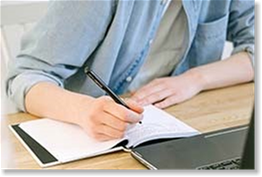 [Speaker Notes: SAY: Timelines
Setting time constraints for completing tasks helps you become more focused and efficient. Making an extra effort to decide how much time you’ll need to allocate for each task can also help you recognize potential problems before they arise. This also allows you to make plans to address issues if needed. 

Here is an example. Assume you need to write five reviews before your next meeting. However, you realize that you’ll only be able to get four of them. If you are aware of this in advance, you may be able to delegate this task to someone else. However, if you didn’t do a time check earlier, you most likely realized your time problem too late to delegate the task.]
Set goals
Prioritize
Timelines
Breaks
Tips for Effective Time Management
Here are some ways to manage time effectively:
Harder to stay focused and motivated without breaks
Allow down time between tasks to clear your head and refresh yourself
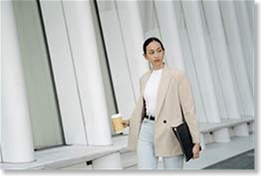 [Speaker Notes: SAY: Breaks
When you do a lot of tasks without a break, it is harder to stay focused and motivated. Allow some down time between tasks to clear your head and refresh yourself. Consider grabbing a brief nap, going for a short walk, or meditating.]
Set goals
Prioritize
Timelines
Breaks
Organize
Tips for Effective Time Management
Here are some ways to manage time effectively:
Use calendar for long-term time management
Write down deadlines
When planning, think about which days might be best to dedicate to specific tasks or meetings
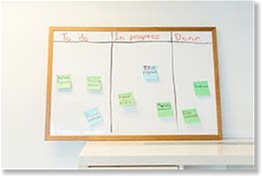 [Speaker Notes: SAY: Organize 
Use your calendar for more long-term time management. Write down the deadlines for projects, or for tasks that are part of a project. When planning, think about which days might be best to dedicate to specific tasks or meetings. Remember, if you need to plan a meeting with a manager or coworker, make sure to schedule it when they’re available.]
Set goals
Prioritize
Timelines
Breaks
Organize
Plan ahead
Tips for Effective Time Management
Here are some ways to manage time effectively:
Start every day with a clear idea of what you need to do – what needs to get done THAT DAY
Consider at end of each workday, writing out a “to do” list for next workday
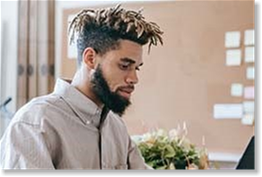 [Speaker Notes: SAY: Plan ahead
Make sure you start every day with a clear idea of what you need to do – what needs to get done THAT DAY. Consider making it a habit at the end of each workday, to write out your “to do” list for the next workday. That way you can hit the ground running the next morning.]
Group Activity
Match the benefit to the correct explanation.
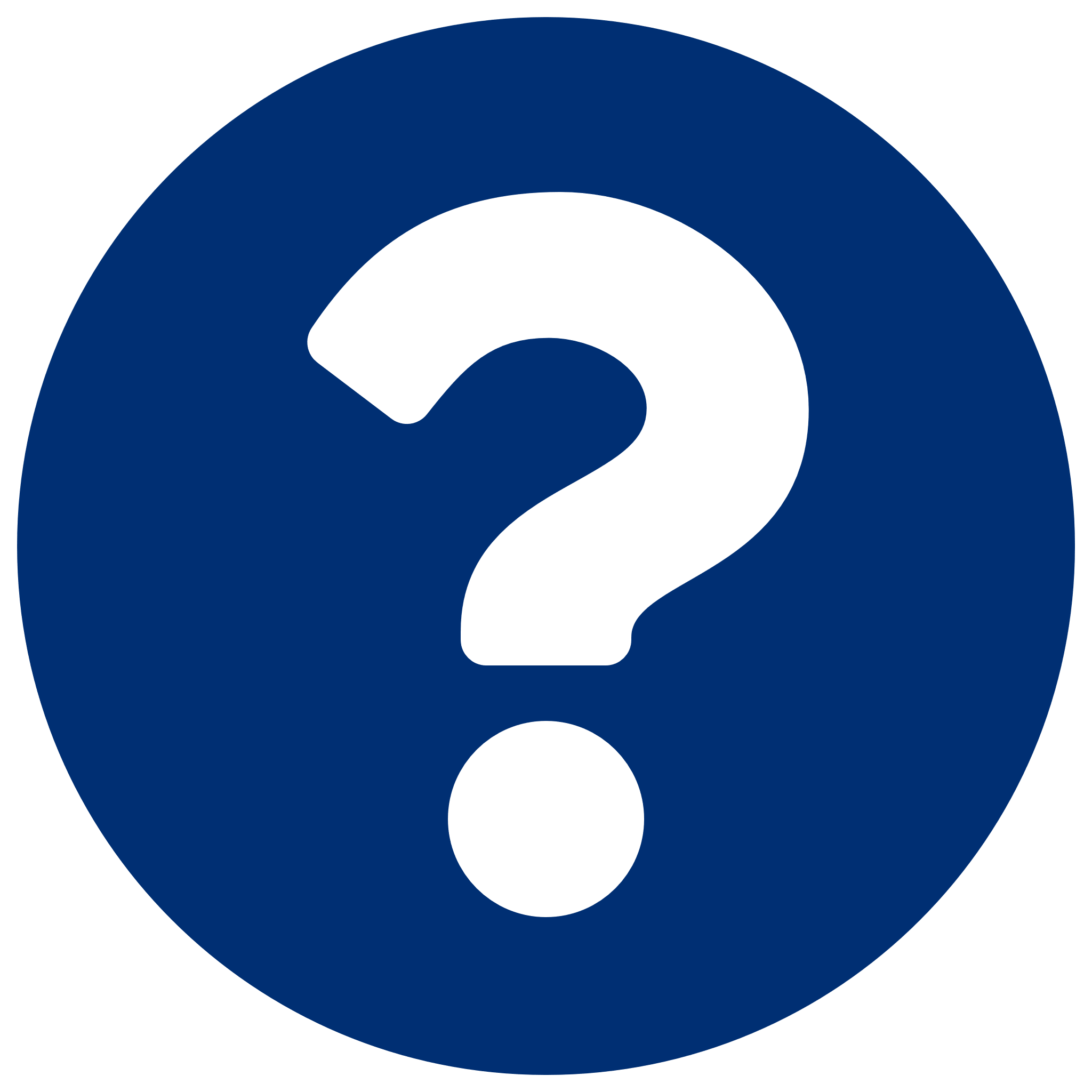 Timelines
Organize
Plan ahead
Use calendar for long-term time management
Start every day with clear idea of what you need to do THAT DAY
Setting time constraints for completing tasks helps you become more focused and efficient
Set goals
Prioritize
Breaks
Allow downtime to clear your head and refresh yourself
Look at daily tasks and determine importance and urgency
Set goals that are achievable and manageable
Set goals
Organize
Plan ahead
Timelines
Prioritize
Breaks
[Speaker Notes: Say: Let’s do an activity together. Match the benefit to the correct explanation.

Do: Click to reveal answers
The answers are now shown on screen.]
Individual Activity
In Your Participant guide there is an activity about prioritizing tasks. Complete that activity and then we’ll review together.
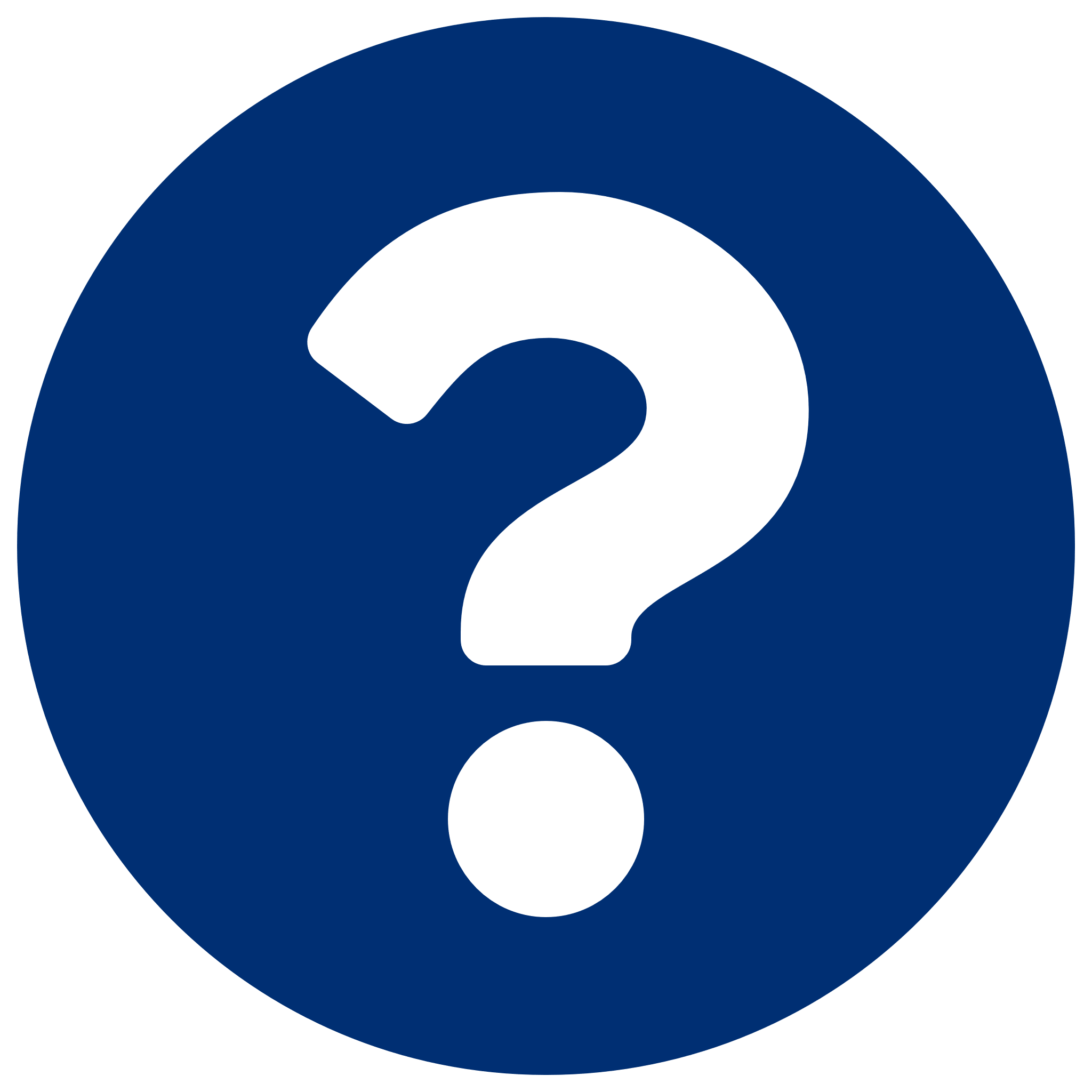 [Speaker Notes: Say: In Your Participant guide there is an activity about prioritizing tasks. Complete that activity and then we’ll review together.]
Individual Activity Review
Match the correct urgency level to the correct description.
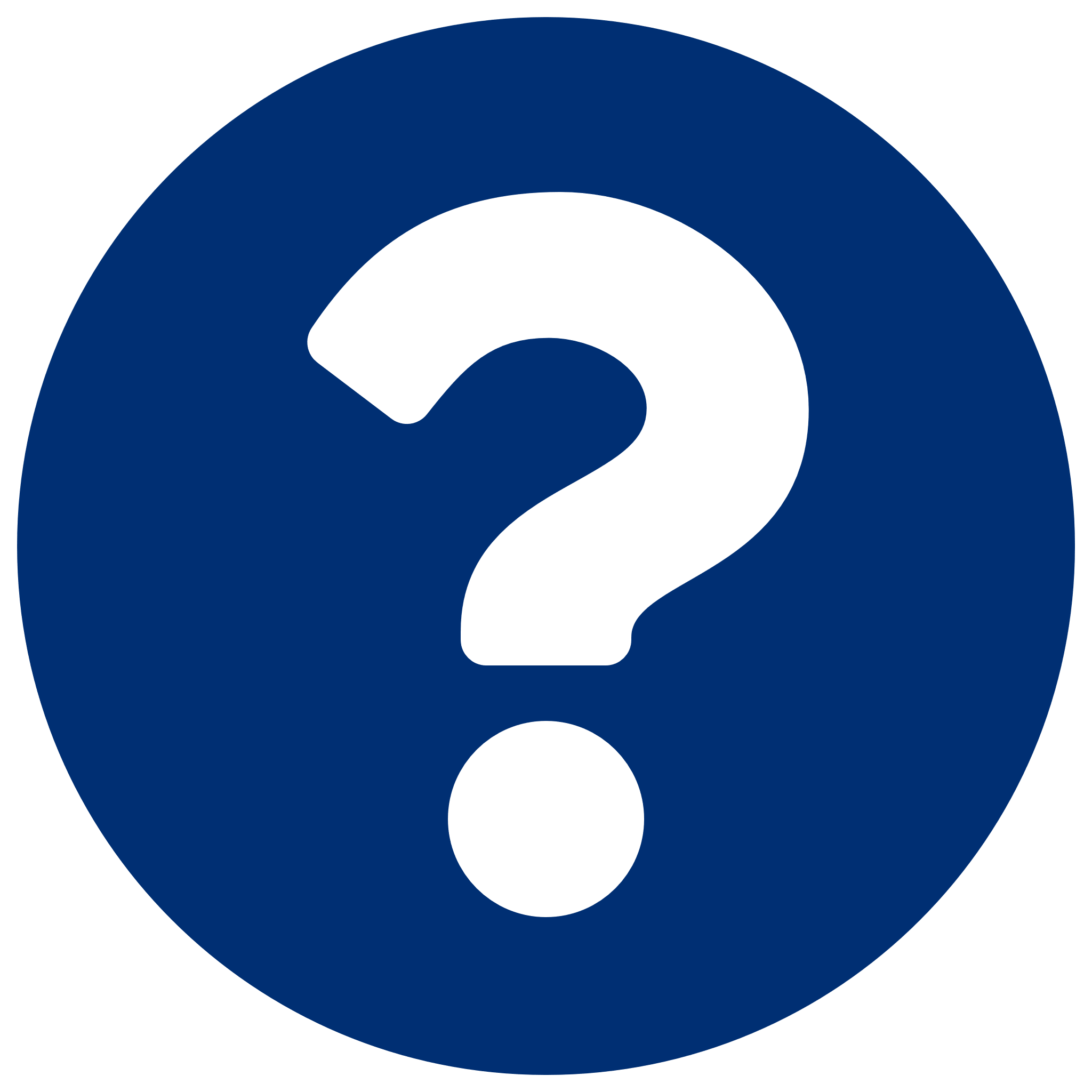 Delegate these tasks, if possible
Urgent but not important
Set aside these to do later
Not urgent and not important
Important and urgent
Do these tasks right away
Important but not urgent
Decide when to do these tasks
Urgent but not important
Not urgent and not important
Important and urgent
Important but not urgent
[Speaker Notes: Do: Click to reveal answers
The answers are now shown on screen.]
Time Management in the Workplace
Time management can benefit you in the following ways:
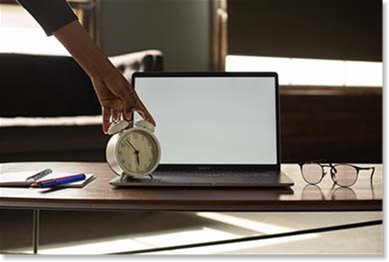 Delivering work on time
When you time your tasks, your brain gets rewired to follow a structure and accomplish activities within a desired timeframe, so you easily deliver work on time.
[Speaker Notes: SAY: Improving your time management at work allows you to enhance your performance and achieve your desired goals with less effort and more effective strategies. 

In your professional life, time management can benefit you in the following ways:

Delivering work on time
When you time your tasks, your brain gets rewired to follow a structure and accomplish activities within a desired timeframe, so you easily deliver work on time.]
Time Management in the Workplace
Time management can benefit you in the following ways:
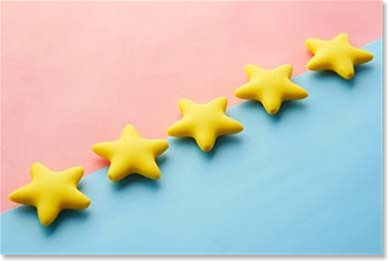 Better quality of work
You can provide better quality with proper utilization and prioritizing of activities and tasks
[Speaker Notes: SAY: Improving
Better quality of work
You can provide a better quality of work with proper utilization of time and prioritizing of activities and tasks.]
Time Management in the Workplace
Time management can benefit you in the following ways:
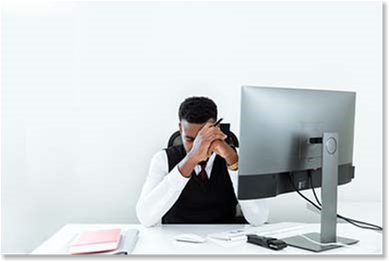 Increased productivity
Overall productivity can be ineffective when working on unimportant tasks
Effective time management increases productivity while checking off important and urgent tasks
[Speaker Notes: SAY: Increased productivity 
Your overall productivity can be ineffective when you’re working on unimportant tasks. However, effective time management skills allow you to increase productivity while checking off tasks that are both important and urgent on time.]
Time Management in the Workplace
Time management can benefit you in the following ways:
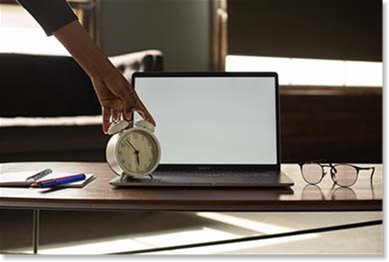 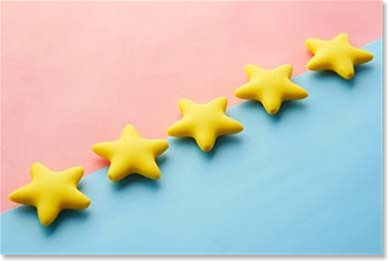 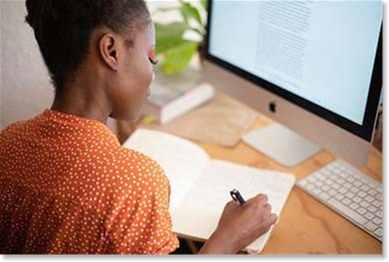 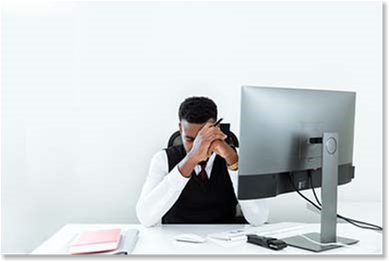 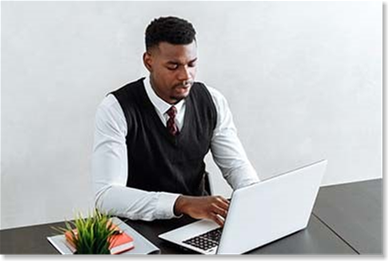 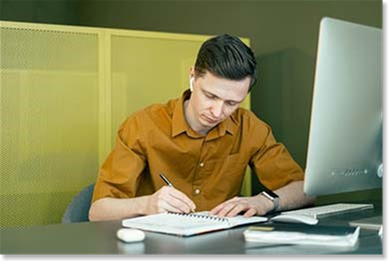 Less stress and anxiety
There are times when employees feel overwhelmed. This hampers productivity and takes toll on your overall health and can be avoided by managing time effectively.
[Speaker Notes: SAY: Less Stress and Anxiety
There are times when employees feel overwhelmed due to too much work on their plates. This not only hampers your productivity, but it also takes a toll on your overall health. This can be avoided by managing time effectively.]
Time Management in the Workplace
Time management can benefit you in the following ways:
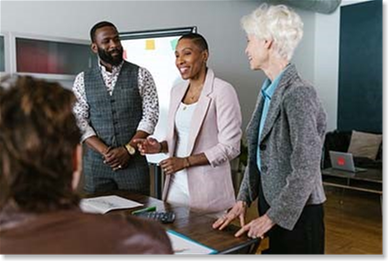 Less Procrastination
“I will do it later” is an excuse. Applying good time management tricks enable you to work more efficiently.
[Speaker Notes: SAY: Less procrastination
“I will do it later” is an excuse. Applying good time management tricks enable you to work more efficiently.]
Time Management in the Workplace
Allows you to enhance your performance and achieve your desired goals with less effort and more effective strategies.
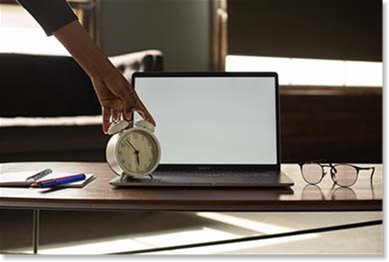 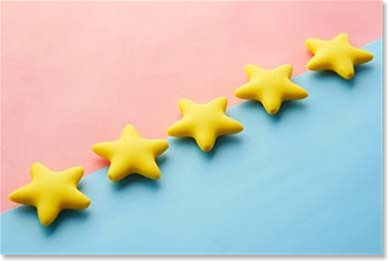 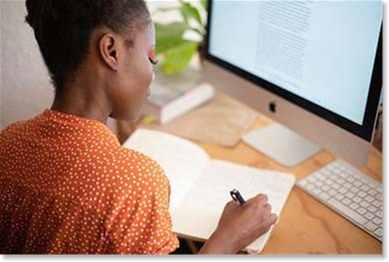 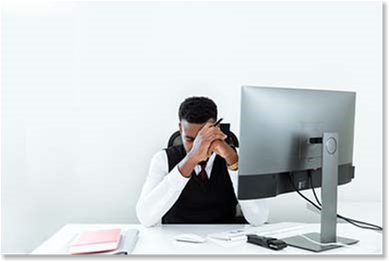 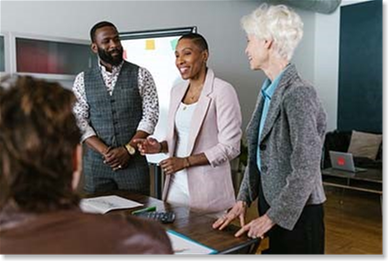 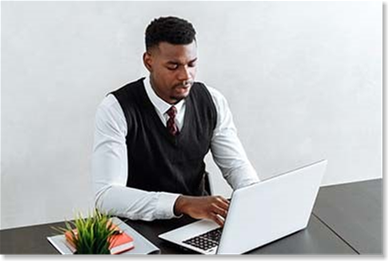 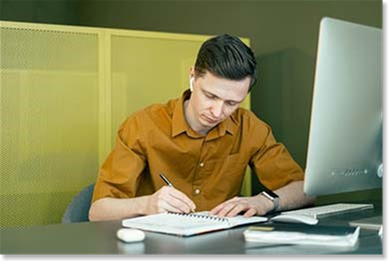 Opportunities for career growth
Being punctual increases effectiveness and helps you earn a good reputation
When you complete tasks on time, it could lead the way for more promotional opportunities
[Speaker Notes: SAY: Opportunities for career growth
Being punctual with your work will not only increase your effectiveness but it will also help you earn a good reputation at work. When coworkers, managers, and executives know that you always complete your tasks on time, it could lead the way for more promotional opportunities at work.]
Time Management Summary
Effective time management skills can have a positive impact on your work and life in general
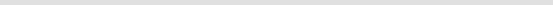 By following through on your commitments, you will:
Improve teamwork
Promote positive attitudes
Increase productivity
Reduce stress at your workplace
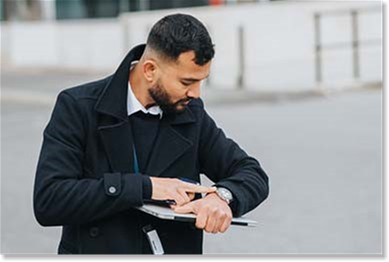 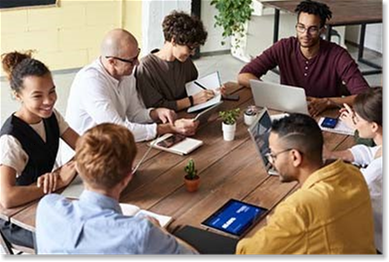 [Speaker Notes: SAY: Overall, effective time management skills can have a positive impact on your work and life in general. By following through on your commitments, you will improve teamwork, promote positive attitudes, increase productivity, and reduce stress at your workplace.]
Time Management Summary
Effective time management skills can have a positive impact on your work and life in general
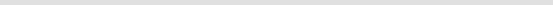 When you take control of your time daily you:
Improve your ability to get things done
Make better decisions
Gain control of key priorities
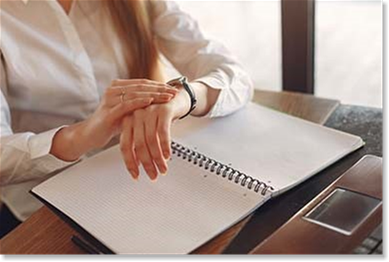 [Speaker Notes: SAY: When you learn to take control of your time on a daily basis, you improve your ability to get things done, make better decisions, and most importantly, gain ultimate control of your key priorities.]
Group Scenario Activity
Scenario: Mark wants to be known as a valuable worker. He is always willing to go the extra mile and regularly volunteers to take on extra duties and assignments. Recently, he committed to completing an inventory of the company warehouse over the weekend on his own. This assignment is important because Mark’s boss needs the inventory to place orders for the next three months, and the bookkeeper needs the information to back up her financial statements. It is now Monday morning and even though Mark worked several hours over the weekend, he still has not completed the inventory. Mark’s boss is stressed because the order won’t be placed in time and the bookkeeper cannot finish her financial statements. It looks as if Mark is not dependable or reliable.
[Speaker Notes: SAY: This scenario is also in your participant guide. Please read the scenario and then from the list below, choose things that Mark might have chosen differently for a  better outcome. We’ll discuss these as a group after a few minutes.

Scenario: Mark wants to be known as a valuable worker. He is always willing to go the extra mile and regularly volunteers to take on extra duties and assignments. Recently, he committed to completing an inventory of the company warehouse over the weekend on his own. This assignment is important because Mark’s boss needs the inventory to place orders for the next three months, and the bookkeeper needs the information to back up her financial statements. It is now Monday morning and even though Mark worked several hours over the weekend, he still has not completed the inventory. Mark’s boss is stressed because the order won’t be placed in time and the bookkeeper cannot finish her financial statements. It looks as if Mark is not dependable or reliable.]
Scenario Question
What are some things Mark could have done differently?
Taking on a big task without help
His willingness to go the extra mile and volunteer
Committing to complete a burdensome task within a very short time frame
Not planning his work out well
Wanting to be known as a valuable worker
Not alerting his boss when he realized he couldn’t complete the inventory in time
Taking on a big task without help
His willingness to go the extra mile and volunteer
Committing to complete a burdensome task within a very short time frame
Not planning his work out well
Wanting to be known as a valuable worker
Not alerting his boss when he realized he couldn’t complete the inventory in time
Answer: His willingness to go the extra mile and volunteer and wanting to be known as a valuable worker are both positive things.
[Speaker Notes: What are some things Mark could have done differently? 
Taking on a big task without help
His willingness to go the extra mile and volunteer
Committing to complete a burdensome task within a very short time frame
Not planning his work out well
Wanting to be known as a valuable worker
Not alerting his boss when he realized he couldn’t complete the inventory in time

Answer: His willingness to go the extra mile and volunteer and wanting to be known as a valuable worker are both positive things.]
Knowledge Check
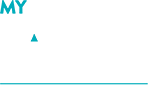 [Speaker Notes: This concludes the Essential Skills Time Management course. This course was designed to introduce learners to the foundational concepts of this topic.]
Resume building
Creating a job resume
Career path development
Additional Resources
Job readiness workshops
Career exploration
Job preparation and training
www.mycareeradvisor.com
Career Coach
Online professional presence
Job search strategies
Basic computer skills
Mock interviews
Virtual services
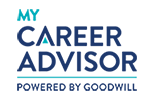 For more information, call 1-888-355-1444.
[Speaker Notes: Goodwill also offers additional resources.  

Career Coaches can assist you with the following services:
Creating a job resume
Job preparation and job training
Job search strategies (including leads and searching)
Mock interviews
Career path development
Job readiness workshops
Basic computer skills
Virtual services

Physical career centers also have the following technology available:
Computers
Phones
Fax machines
Printers

Career Coaches can also help you use and navigate the www.mycareeradvisor.com website, as well as provide information about job openings, hiring events, and training.

www.mycareeradvisor.com has:
Resume building
Career exploration
Online professional presence

For more information, please call 1-888-355-1444.]
Next Steps
Meet with a Career Coach for additional trainings and virtual events!
For additional resources or career coaching, please call 1-888-355-1444.
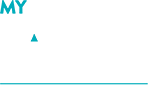 [Speaker Notes: If you would like to receive additional information on other courses or career services that we offer, please meet with a Career Coach. For additional resources or career coaching, please call 1-888-355-1444.]
Conclusion
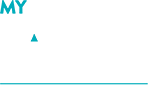 [Speaker Notes: This concludes the Essential Skills Time Management course. This course was designed to introduce learners to the foundational concepts of this topic.]
Knowledge Check
What is the definition of time management?
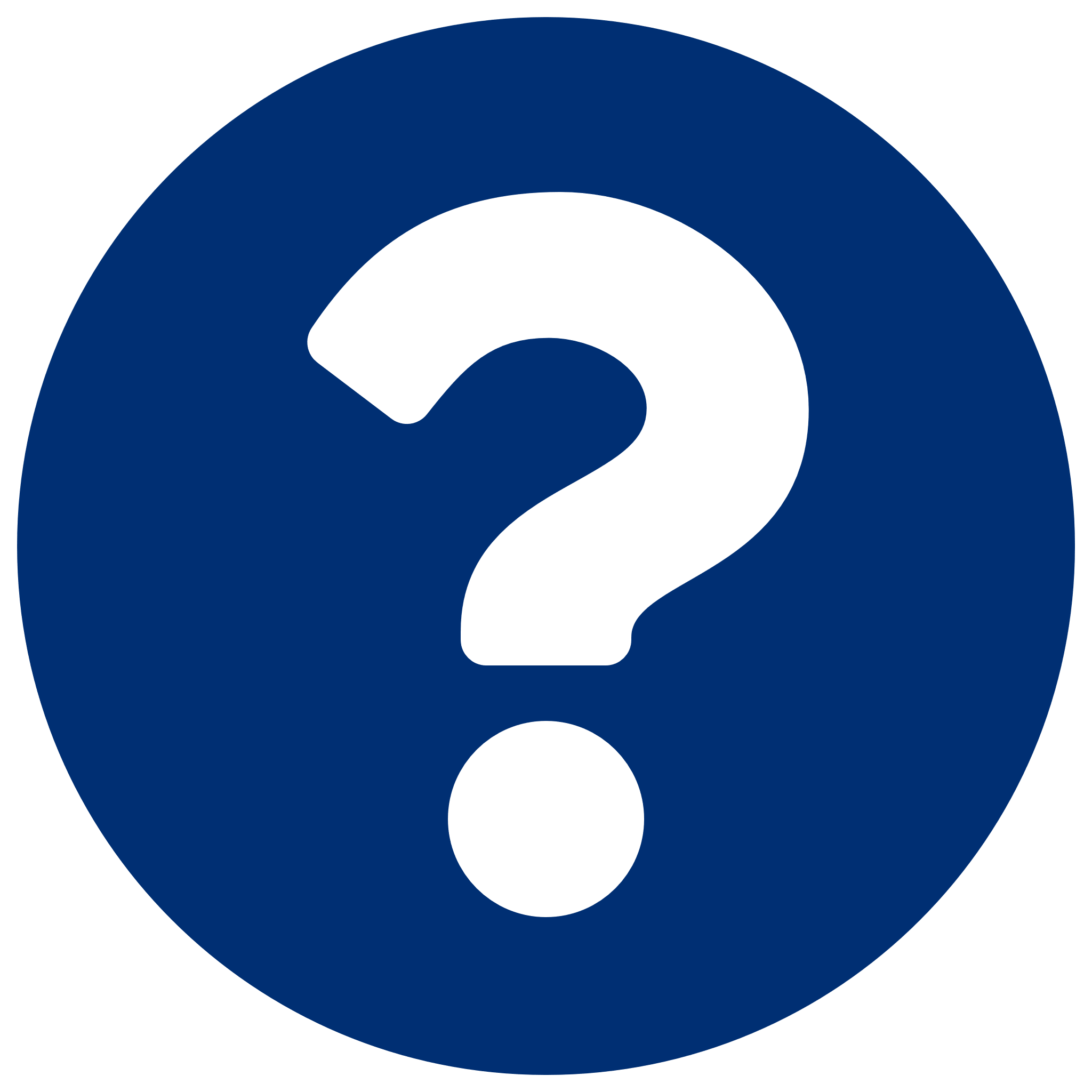 Time management is the ability to use one's time effectively or productively, especially at work. ‘Time management is the key to efficient working.’
The ability to use one's time effectively or productively, especially at work. ‘Time management is the key to efficient working.’
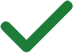 Time management is the process of planning and exercising conscious control of the time spent on specific activities.
Time management is the process of planning and exercising conscious control of the time spent on specific activities.
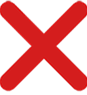 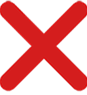 Time management is the process of exercising conscious control of the time spent on specific activities to work smarter than harder.
Time management is the process of exercising conscious control of the time spent on specific activities to work smarter than harder.
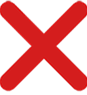 Time management is the process of planning the time spent on specific activities to work smarter than harder.
Time management is the process of planning the time spent on specific activities to work smarter than harder.
[Speaker Notes: Now it is time to check your understanding. 

Ask: What is the definition of time management?

Answer: Time management is the ability to use one's time effectively or productively, especially at work. ‘Time management is the key to efficient working.’]
Knowledge Check
What are some benefits to effective time management?
Select all that apply.
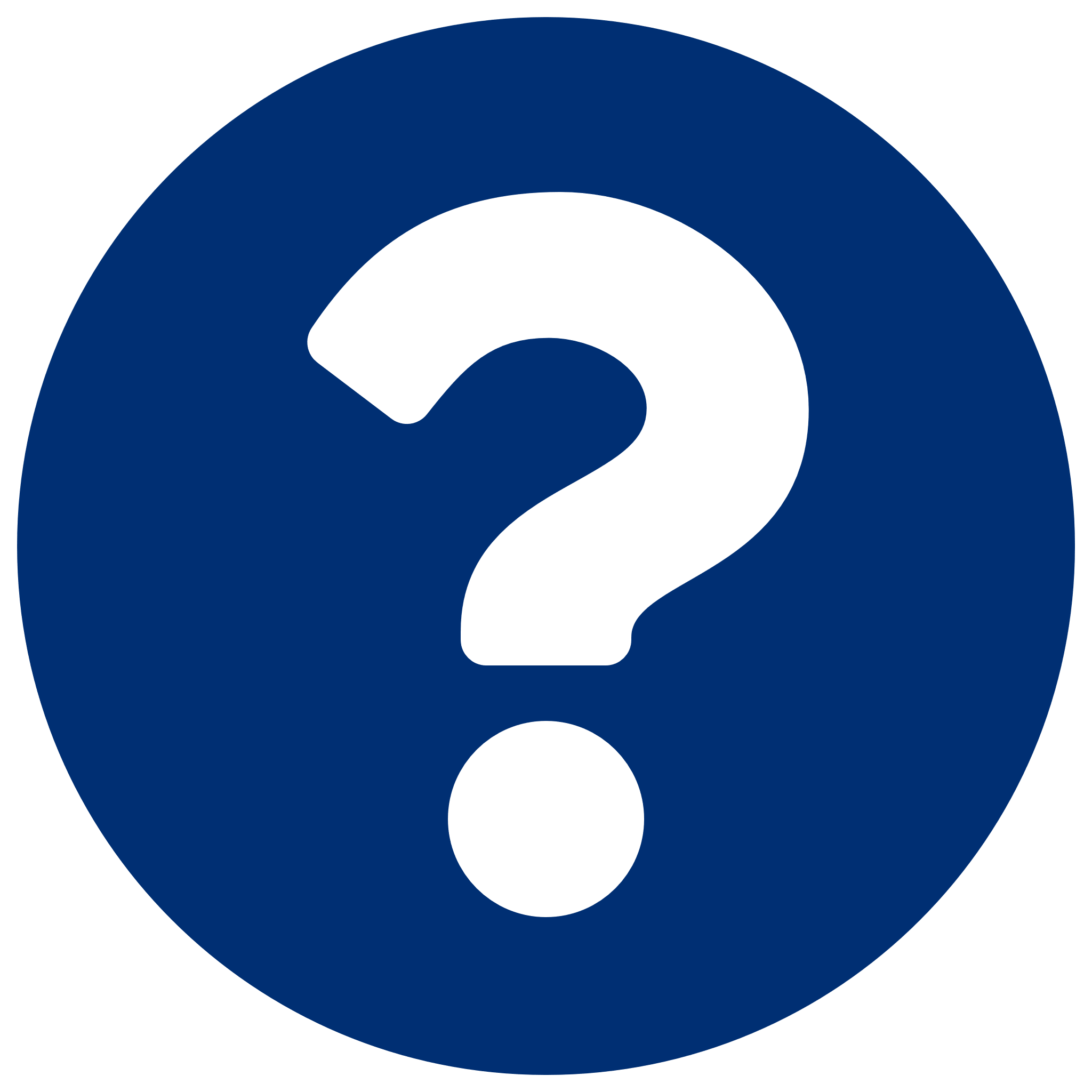 Less time
Less time
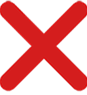 Achieve goals
Achieve goals
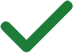 Stress relief
Stress relief
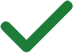 Loss of control
Loss of control
Poor quality of work
Poor quality of work
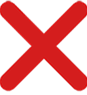 More opportunities
More opportunities
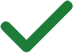 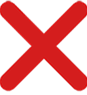 [Speaker Notes: Now it is time to check your understanding. 

Ask: What are some benefits to effective time management?  Select all that apply.

Answer: In addition to those three answers, you have more time to spend in your personal life because you are not wasting it on trivial or unimportant tasks.]
Knowledge Check
How can time management benefit you professionally? Select all that apply.
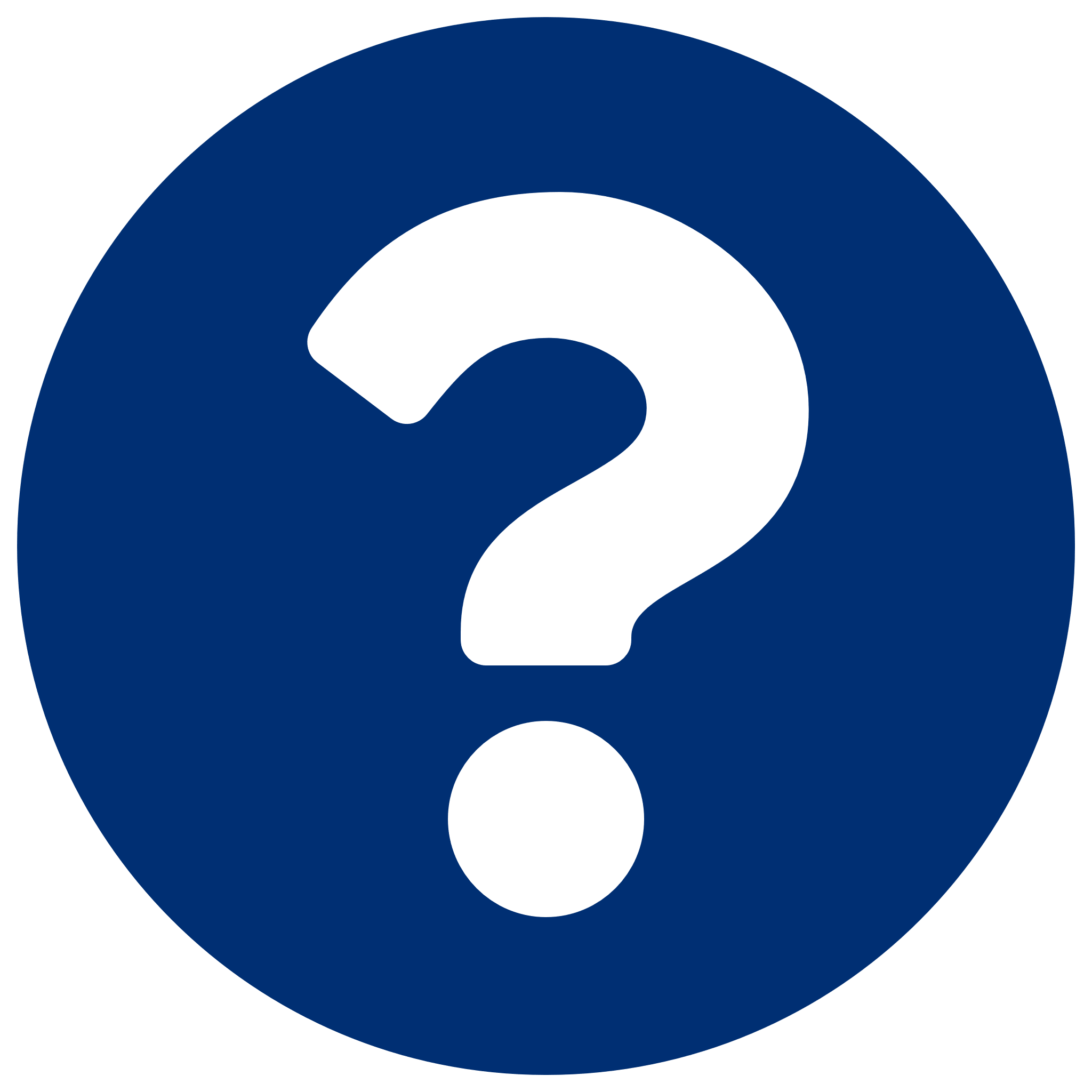 Less procrastination
Less procrastination
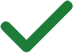 Better quality of work
Better quality of work
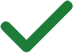 Less stress and anxiety
Less stress and anxiety
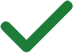 Opportunities for career growth
Opportunities for career growth
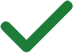 Increased productivity
Increased productivity
Delivering work on time
Delivering work on time
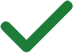 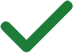 [Speaker Notes: Now it is time to check your understanding. 

Ask: How can time management benefit you professionally? Select all that apply. 

Answer: All of the answers are correct.]
Knowledge Check
Your overall productivity can be effective when you’re working on unimportant tasks.
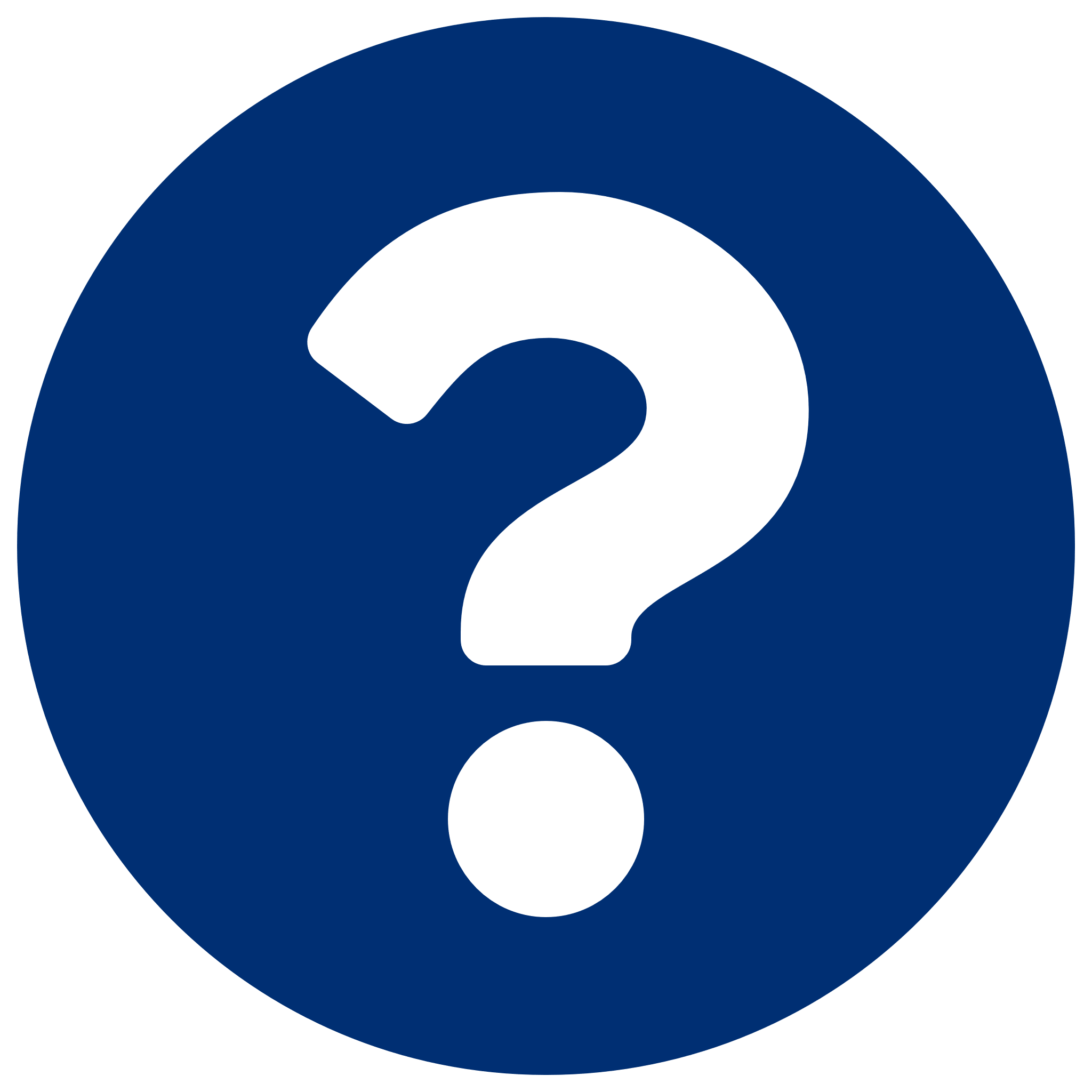 True
True
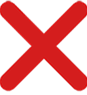 False
False
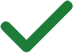 [Speaker Notes: Now it is time to check your understanding. 

Ask: Your overall productivity can be effective when you’re working on unimportant tasks. 

Answer: False. Your overall productivity can be ineffective when you’re working on unimportant tasks. However, effective time management skills allow you to increase productivity while checking off tasks that are both important and urgent on time.]
What is Time Management?
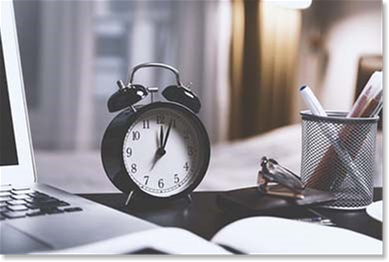 As a professional, you must be punctual and dependable.
Time management is defined as:
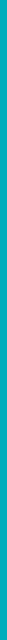 What exactly is time management?
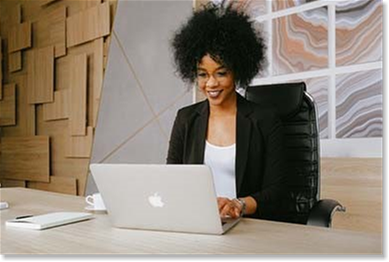 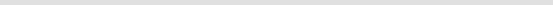 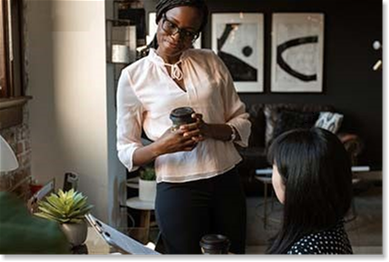 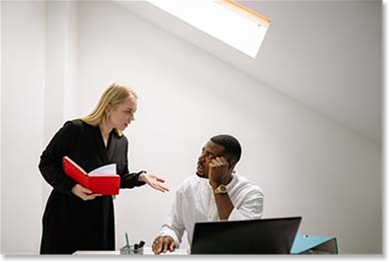 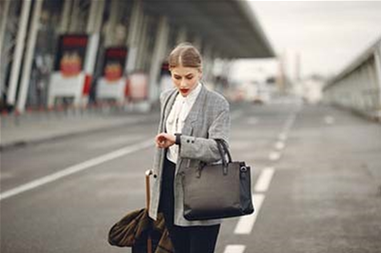 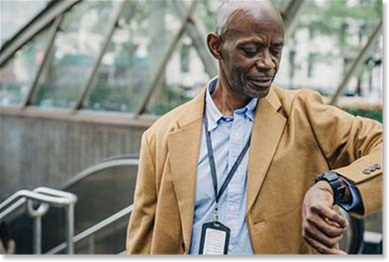 Coworkers rely on you
To be reliable, you have to report to work on time and be ready to work
Only commit to work that you’ll be able
to complete
Be prepared to work with others if needed
The ability to use one's time effectively or productively, especially at work. ‘Time management is the key to efficient working.’ 

It is a juggling act of various things that help you increase efficiency and strike a better work-life balance.
Have you ever experienced a time when you were depending on someone, and he or she was either late or didn’t show up?
How about when you were counting on someone, and he or she didn’t follow through? How did that make you feel?
We all get frustrated when people are late or fail to do what they said they would. 
There are times when events occur that prevent people from keeping their commitments.
What about when you were the one who wasn’t punctual or dependable?
How do you think that made the other people feel?
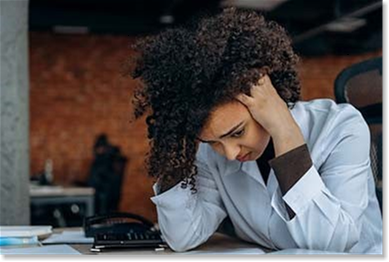 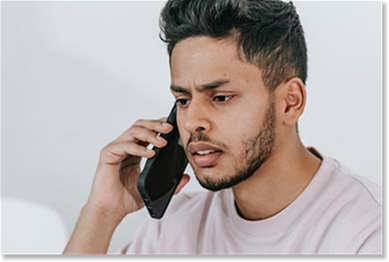 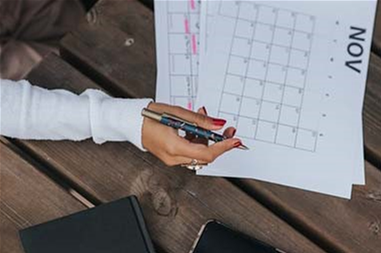 Wouldn’t it be great if you were the person your team could depend on to do a job and be punctual?
[Speaker Notes: As a professional, you must be punctual and dependable. Your coworkers rely on you, and to be reliable, you have to report to work on time and be ready to work. It’s also important to only commit to work that you are sure you’ll be able to complete and be prepared to work with others if needed to get the job done. 

So, with all that in mind, what exactly is time management?

The ability to use one's time effectively or productively, especially at work. ‘Time management is the key to efficient working.’ It is a juggling act of various things that help you increase efficiency and strike a better work-life balance.

Have you ever experienced a time when you were depending on someone, and he or she was either late or didn’t show up? How about a time when you were counting on someone to do something, and he or she didn’t follow through with the commitment? How did that make you feel? 

Sure, we all get frustrated when people are late to an event or fail to do what they said they would. And, of course, there are times when events occur that prevent people from keeping their commitments. However, try to think of a time where you were the one who wasn’t punctual or dependable. How do you think that made the other people feel? It may be easy to think of situations in which you were let down, but we often forget when we have done the same things to others. 

Wouldn’t it be great if you were the person your team could depend on to do a job and be punctual?]
Set goals
Prioritize
Timelines
Breaks
Organize
Plan ahead
Tips for Effective Time Management
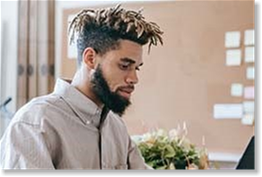 Set goals that are achievable and measurable
Use SMART method: Specific, Measurable, Attainable, Relevant, and Timely
Here are some ways to manage time effectively:
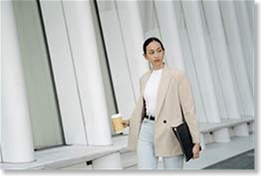 Harder to stay focused and motivated without breaks
Allow down time between tasks to clear your head and refresh yourself
Prioritize based on importance and urgency
Important and urgent: Do these right away
Important but not urgent: Decide when to do these 
Urgent but not important: Delegate if possible
Not urgent and not important: Set aside to do later
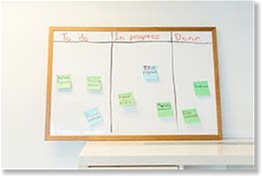 Use calendar for long-term time management
Write down deadlines
When planning, think about which days might be best to dedicate to specific tasks or meetings
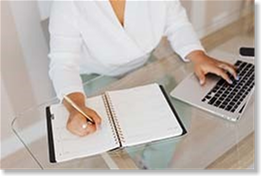 Setting time constraints helps you become more focused and efficient
Deciding how much time to allocate to each task can help you: 
Recognize potential problems before they arise
Allows you to plan and address issues if needed
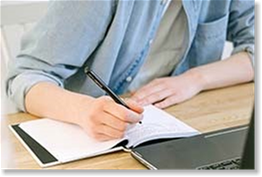 Start every day with a clear idea of what you need to do – what needs to get done THAT DAY
Consider at end of each workday, writing out a “to do” list for next workday
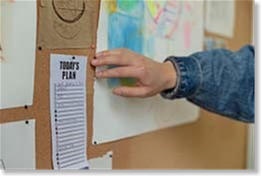 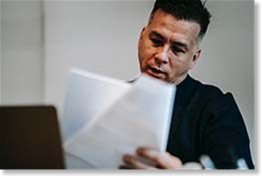 [Speaker Notes: After considering the benefits of time management, let’s look at some ways to manage time effectively:

Set goals 
Set goals that are achievable and measurable. Use the SMART method. This is where the goals you set are Specific, Measurable, Attainable, Relevant, and Timely.

Prioritize 
Prioritize tasks based on importance and urgency. For example, look at your daily tasks and determine which are:

Important and urgent: Do these tasks right away.
Important but not urgent: Decide when to do these tasks.
Urgent but not important: Delegate these tasks if possible.
Not urgent and not important: Set these aside to do them later.

Timelines
Setting time constraints for completing tasks helps you become more focused and efficient. Making an extra effort to decide how much time you’ll need to allocate for each task can also help you recognize potential problems before they arise. This also allows you to make plans to address issues if needed. 

Here is an example. Assume you need to write five reviews before your next meeting. However, you realize that you’ll only be able to get four of them. If you are aware of this in advance, you may be able to delegate this task to someone else. However, if you didn’t do a time check earlier, you most likely realized your time problem too late to delegate the task.

Breaks
When you do a lot of tasks without a break, it is harder to stay focused and motivated. Allow some down time between tasks to clear your head and refresh yourself. Consider grabbing a brief nap, going for a short walk, or meditating.

Organize 
Use your calendar for more long-term time management. Write down the deadlines for projects, or for tasks that are part of a project. When planning, think about which days might be best to dedicate to specific tasks or meetings. Remember, if you need to plan a meeting with a manager or coworker, make sure to schedule it when they’re available.

Plan ahead
Make sure you start every day with a clear idea of what you need to do – what needs to get done THAT DAY. Consider making it a habit at the end of each workday, to write out your “to do” list for the next workday. That way you can hit the ground running the next morning.]
Time Management in the Workplace
Time management can benefit you in the following ways:
Allows you to enhance your performance and achieve your desired goals with less effort and more effective strategies.
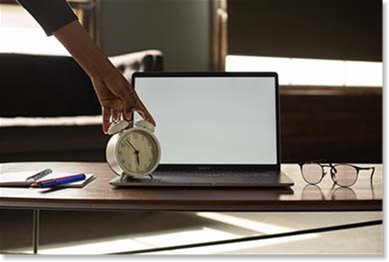 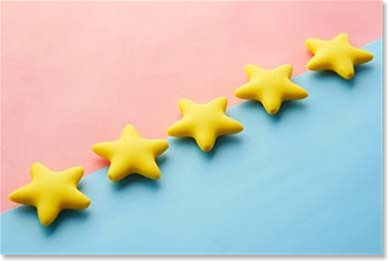 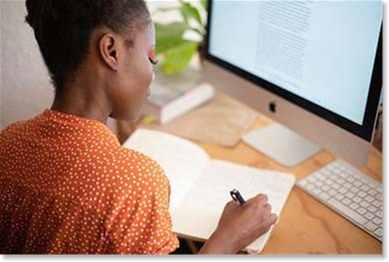 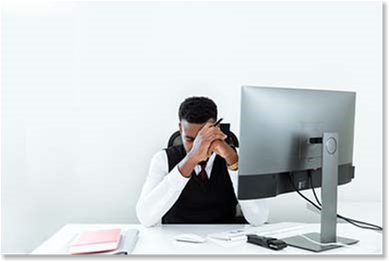 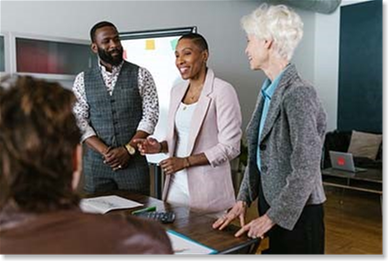 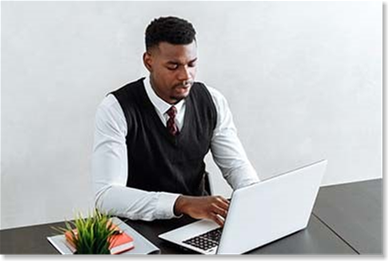 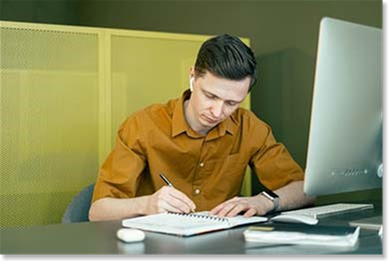 Less stress and anxiety
There are times when employees feel overwhelmed
This hampers productivity and takes toll on your overall health
Can be avoided by managing time effectively
Opportunities for career growth
Being punctual increases effectiveness and helps you earn a good reputation
When you complete tasks on time, it could lead the way for more promotional opportunities
Less procrastination
I will do it later is an excuse
Applying good time management tricks enable you to work more efficiently
Delivering work on time
Your brain gets rewired to follow a structure and accomplish activities within a desired timeframe
Better quality of work
You can provide better quality with proper utilization and prioritizing of activities and tasks
Increased productivity
Overall productivity can be ineffective when working on unimportant tasks
Effective time management increases productivity while checking off important and urgent tasks
[Speaker Notes: Improving your time management at work allows you to enhance your performance and achieve your desired goals with less effort and more effective strategies. 

In your professional life, time management can benefit you in the following ways:

Delivering work on time
When you time your tasks, your brain gets rewired to follow a structure and accomplish activities within a desired timeframe, so you easily deliver work on time.

Better quality of work
You can provide a better quality of work with proper utilization of time and prioritizing of activities and tasks.

Increased productivity 
Your overall productivity can be ineffective when you’re working on unimportant tasks. However, effective time management skills allow you to increase productivity while checking off tasks that are both important and urgent on time.

Less Stress and Anxiety
There are times when employees feel overwhelmed due to too much work on their plates. This not only hampers your productivity, but it also takes a toll on your overall health. This can be avoided by managing time effectively.

Less procrastination
“I will do it later” is an excuse. Applying good time management tricks enable you to work more efficiently. 

Opportunities for career growth
Being punctual with your work will not only increase your effectiveness but it will also help you earn a good reputation at work. When coworkers, managers, and executives know that you always complete your tasks on time, it could lead the way for more promotional opportunities at work.]
Time Management Summary
Effective time management skills can have a positive impact on your work and life in general
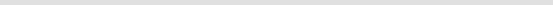 By following through on your commitments, you will:
Improve teamwork
Promote positive attitudes
Increase productivity
Reduce stress at your workplace
When you take control of your time daily you:
Improve your ability to get things done
Make better decisions
Gain control of key priorities
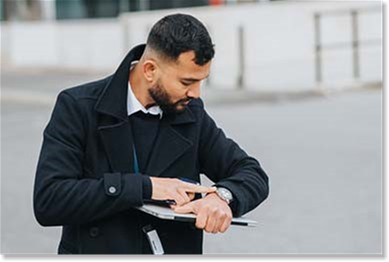 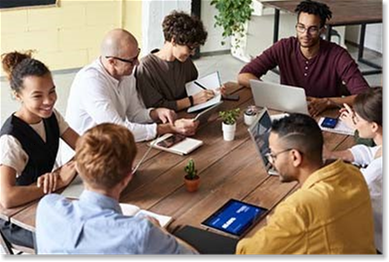 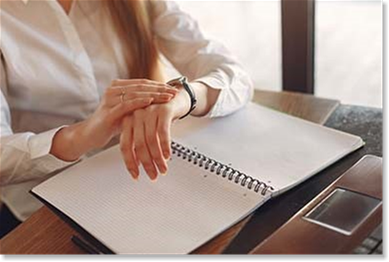 [Speaker Notes: Overall, effective time management skills can have a positive impact on your work and life in general. By following through on your commitments, you will improve teamwork, promote positive attitudes, increase productivity, and reduce stress at your workplace.

When you learn to take control of your time on a daily basis, you improve your ability to get things done, make better decisions, and most importantly, gain ultimate control of your key priorities.]